FUNDAMENTOS BIOLÓGICOS DA SAÚDE HUMANA II
Profa. Claudia RC Moreno
SAÚDE DO ADULTO E DO IDOSO
Saúde Cardiometabólica
Saúde Respiratória e do pulmão
Envelhecimento e sistema nervoso
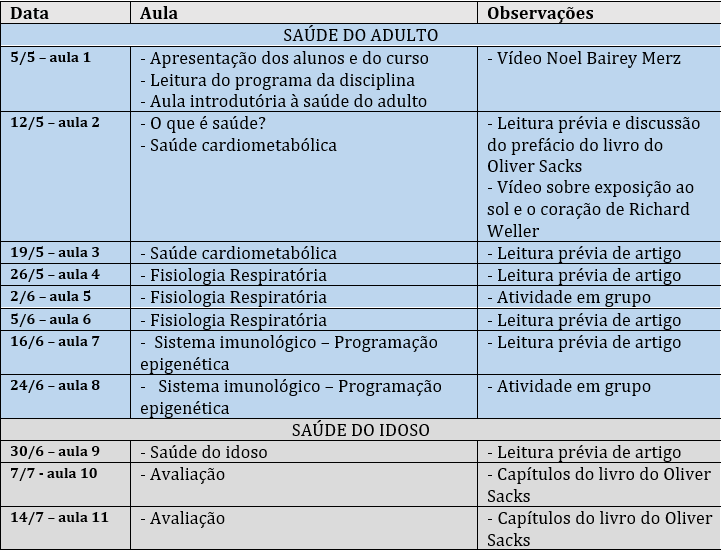